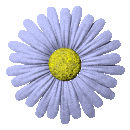 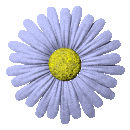 МБДОУ ГОРОДА САРАПУЛА ДЕТСКИЙ САД № 20Воспитатель: Хаткевич Е.Н.
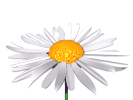 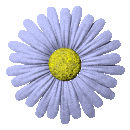 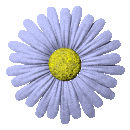 Вечер дружной семьи!
Семья – это счастье, любовь и удача, 
 Семья – это летом поездки на дачу.  
Семья – это труд, друг о друге забота, 
 Семья – это много домашней работы. 
 
 
Семья – это важно! Семья – это сложно! 
 Но счастливо жить одному невозможно! 
 Всегда будьте вместе, любовь берегите, 
 Обиды и ссоры подальше гоните!
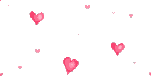 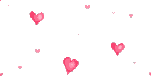 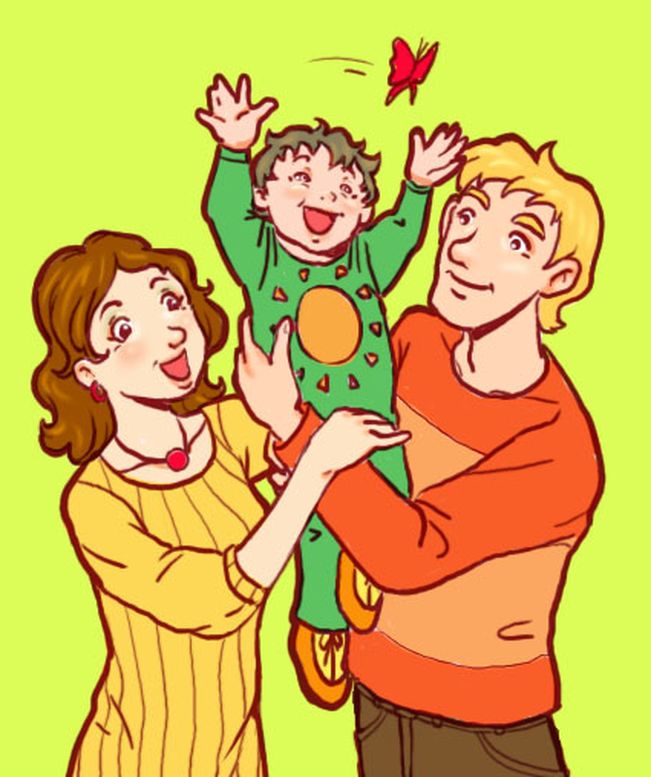 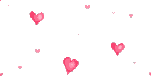 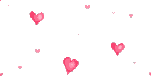 22.01.2019
2
Цель- привлечь внимание к семье,показать ее ценность для каждого человека.
Обеспечение преемственности в воспитании ребенка в детском учреждении и в семье.
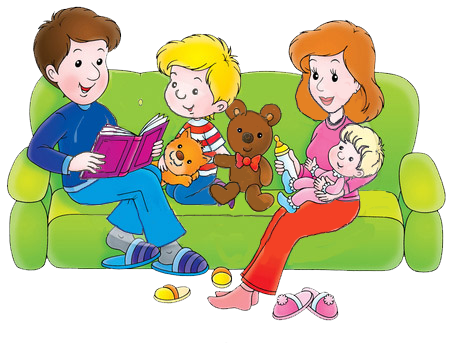 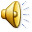 22.01.2019
3
Задачи:
Развитие творческой активности родителей
Развитие желания родителей работать совместно с детьми.
Формировать у детей убеждения о важности семьи , о роли семьи в жизни человека , представление о значимости каждого члена семьи.
Способствовать развитию тесных эмоциональных контактов в семьях воспитанников через развитие семейного творчества совместной деятельности.
22.01.2019
4
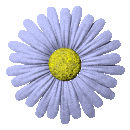 Педагогический совет с участием родителей
Цель: привлечь родителей к активному осмыслению проблем воспитания детей в семье на основе учета их индивидуальных потребностей.
Открытые занятия с детьми в ДОУ для родителей
Цель: познакомить родителей со структурой и спецификой проведения занятий в ДОУ.
Воспитатель при проведении занятия может включить в него элемент беседы с родителями (ребенок может рассказать что-то новое гостю, ввести его в круг своих интересов).
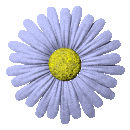 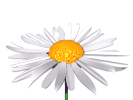 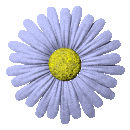 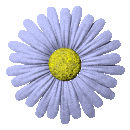 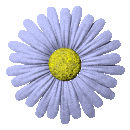 Предварительная работа с детьми и с родителями:
- Дать задание каждой семье сделать компьютерную презентацию « Мой счастливый выходной» и альбом на тему «Наши мамы и папы-тоже были малышами»; раздать детям стихи для заучивания.
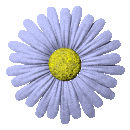 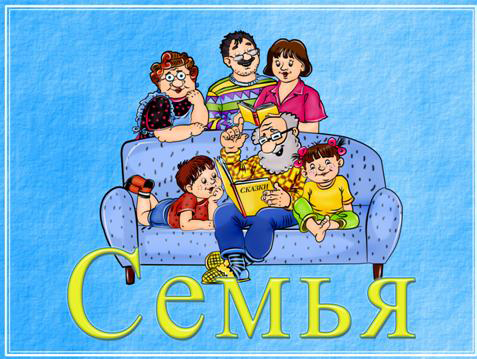 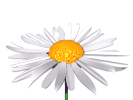 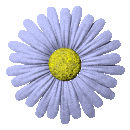 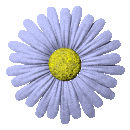 Участники проекта: Средняя группа детского сада, родители,воспитатели, методист, музыкальный руководитель.Оценивают: методист,физкультурный работник,муз.руководитель.
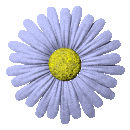 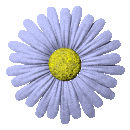 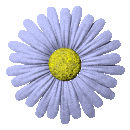 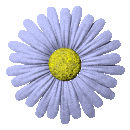 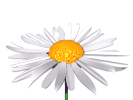 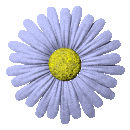 Критерии оценки :
-Эстетичность
-Полнота раскрытия
-Глубина раскрытия темы (наличие необходимых комментариев)
-Оригинальность представленной идеи
Критерии оценки творчества семьи (творческого номера)
Артистизм участников
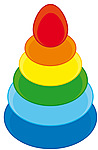 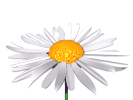 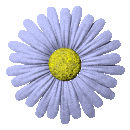 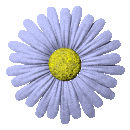 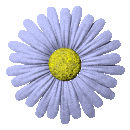 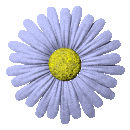 Ход конкурса:
Родители сидят в зале. Под музыку «Я , ты, он,она- вместе целая страна…»
Выбегают дети. Встают лицом к родителям и танцуют.

Конкурс «Словесная загадка»
(Дети загадывают загадки , а родители отгадывают).
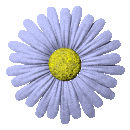 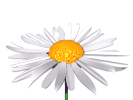 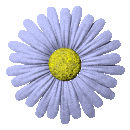 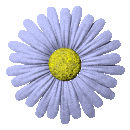 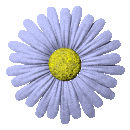 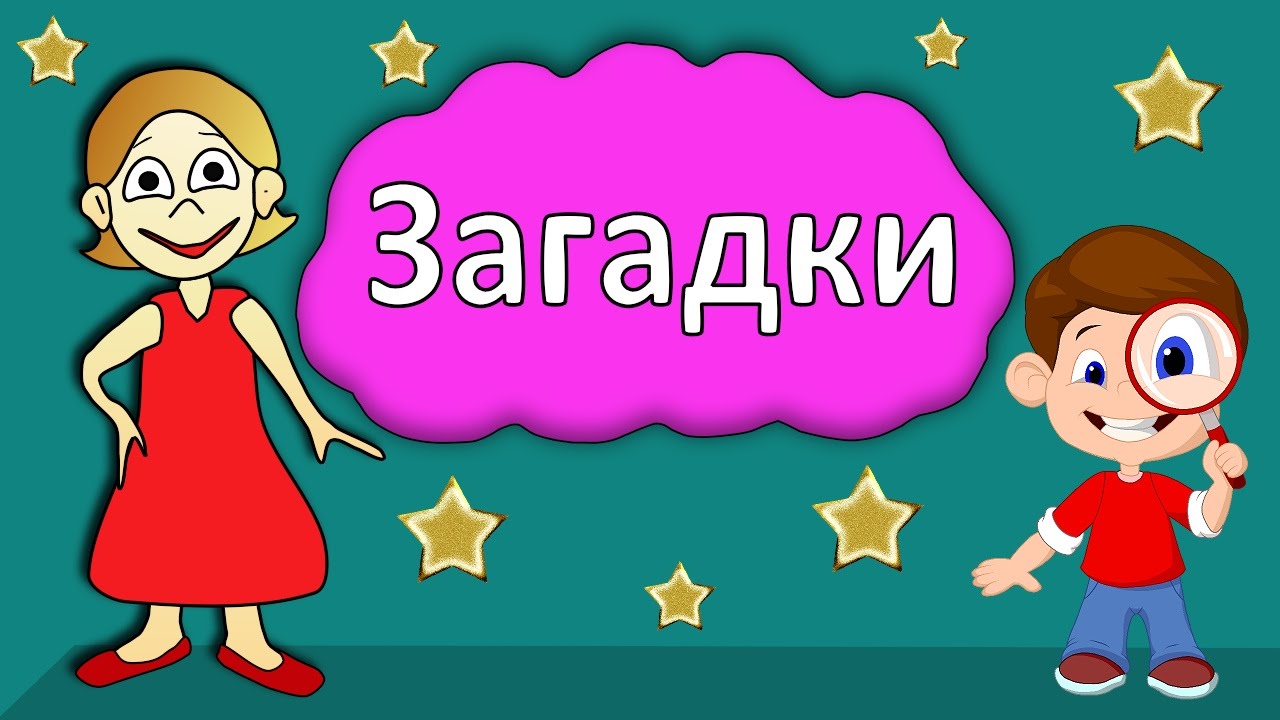 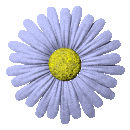 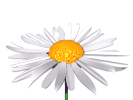 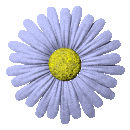 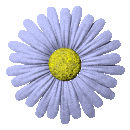 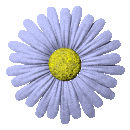 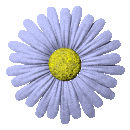 Обычно это насыпают в стиральную машину. А вот что будет, если его насыпать в суп, я не знаю. Потому что еще не пробовал.
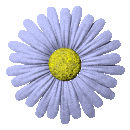 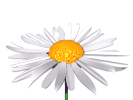 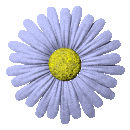 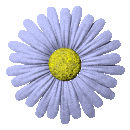 Самая вкусная получается у бабушки ,
у мамы тоже хорошо получается.
 А папа зато хлеб хорошо режет!
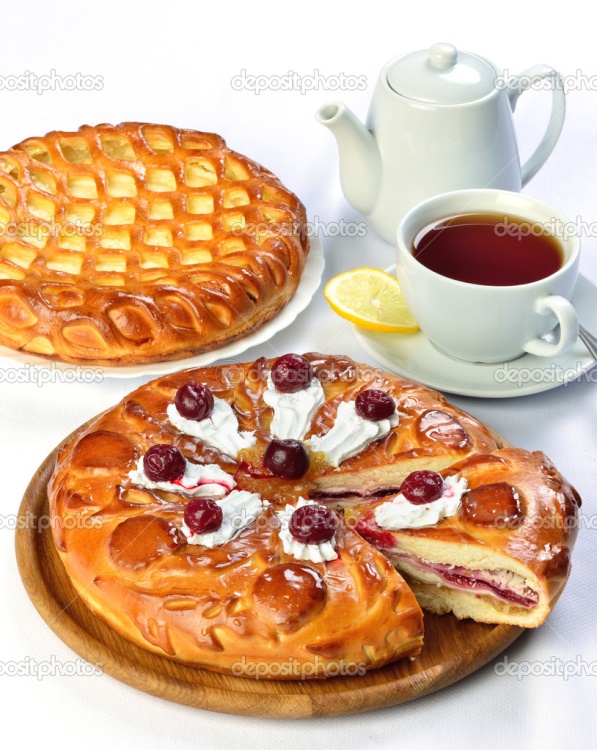 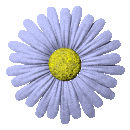 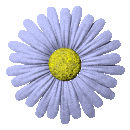 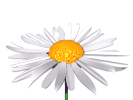 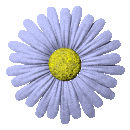 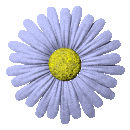 Это очень важное место у человека. 
Там расположены макароны , компот ,борщ. 
Среди всего этого где то еще сердце помещается
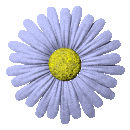 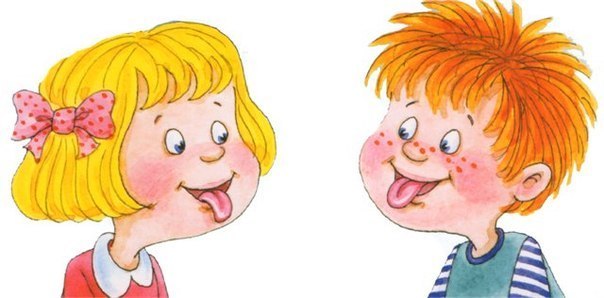 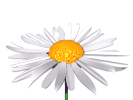 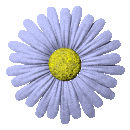 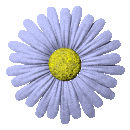 Конкурс «Самое ласковое слово»
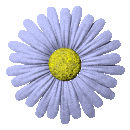 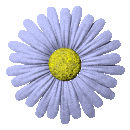 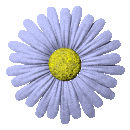 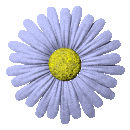 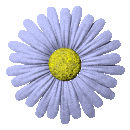 22.01.2019
14
Большое «сердце» кидается в зал(или шарик с нарисованным сердцем). Кто его поймал , называет любое ласковое слово.
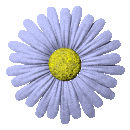 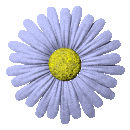 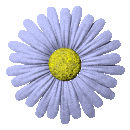 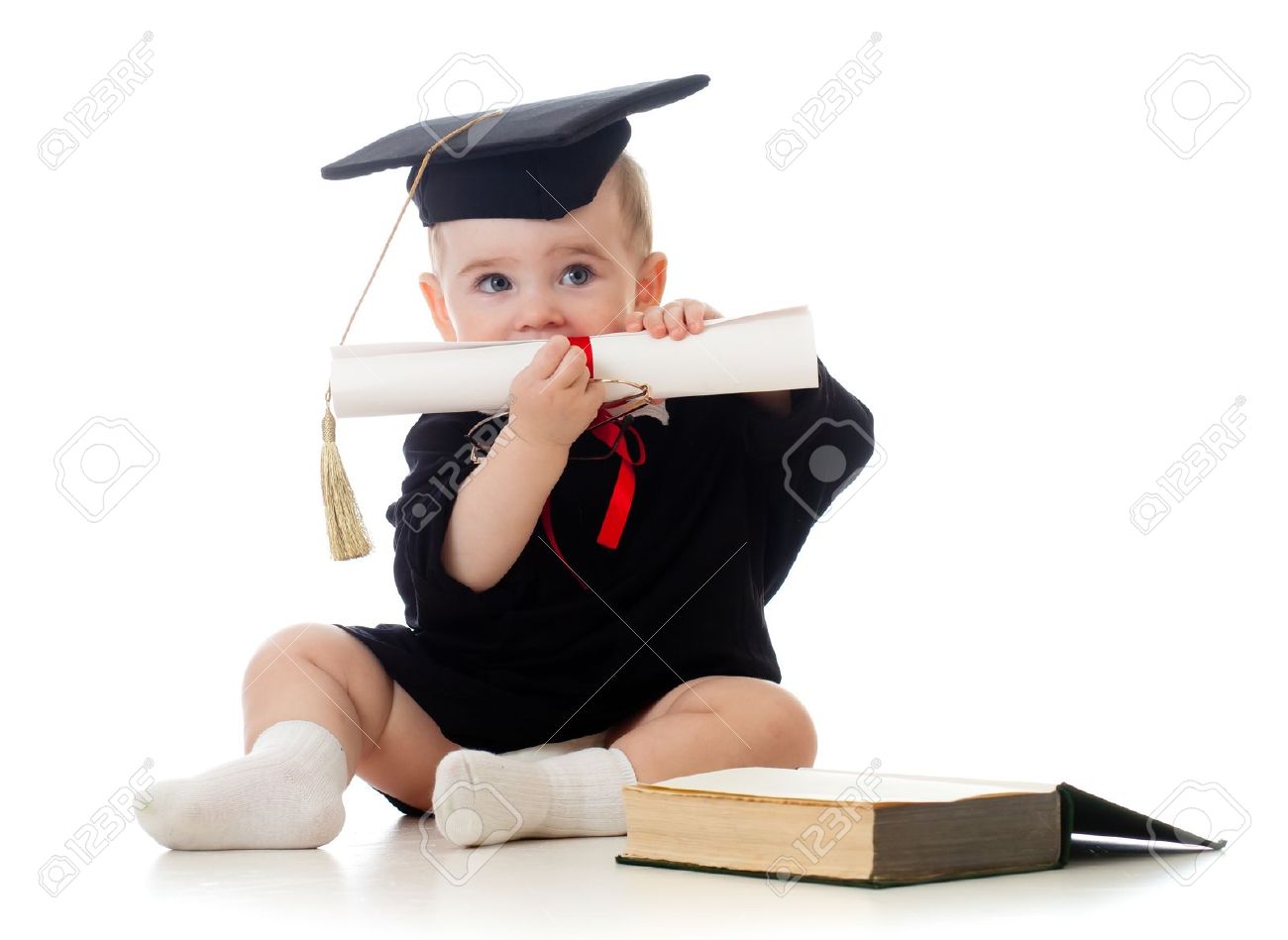 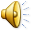 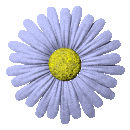 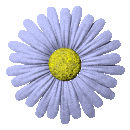 22.01.2019
15
Сегодня проигравших нет,Есть просто лучшие из лучших.Пусть в каждом сердце дружбы свет,Зажжет поступков добрых лучик!
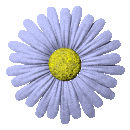 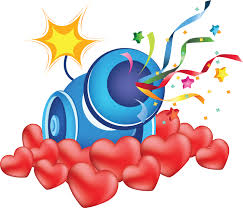 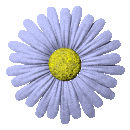 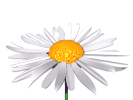 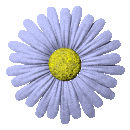 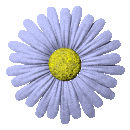 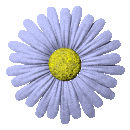 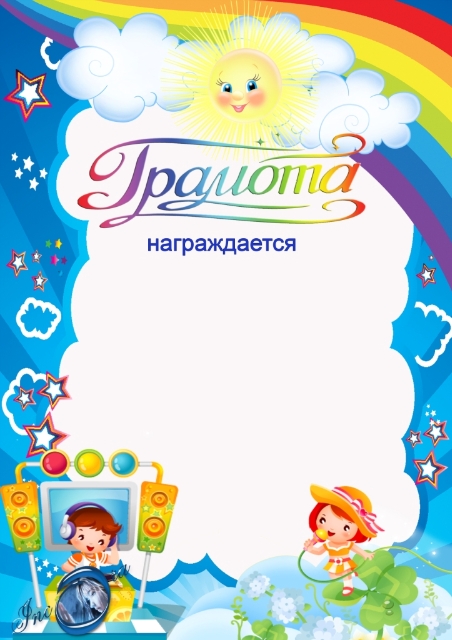 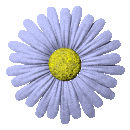 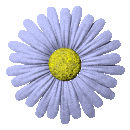 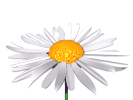 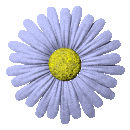 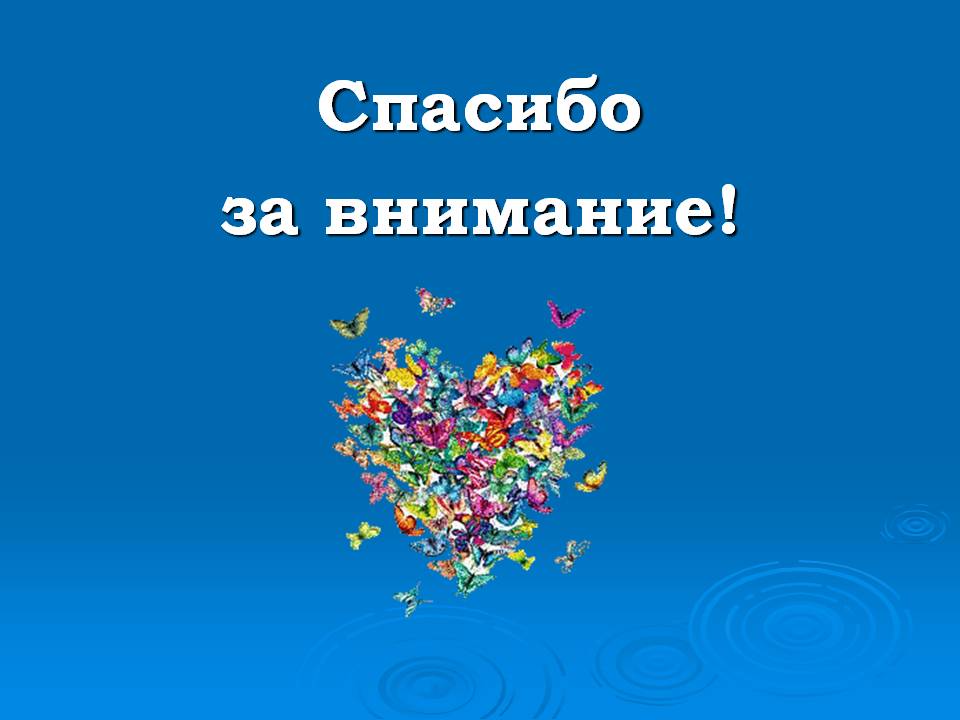 22.01.2019
18